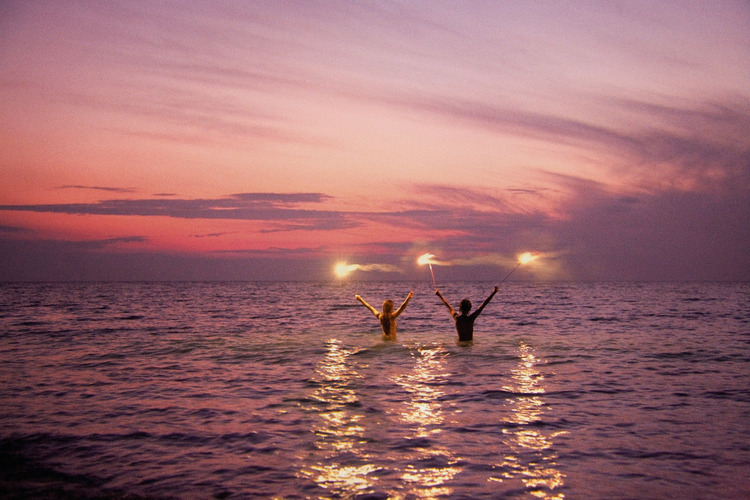 高中英语北师大版必修一U1L2: RelaxingSong: Fears Take FlightSinger: Jonas David
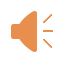 Editor: Yvonne 任晓盈
South China Normal University
When the spring walks down
When the blooming starts
What have I to give to you?
What have I to give to you?
When the times smell fine
When our eyes turn wide
Would you tell me all of your fears
So I could throw them away
Fears take flight
Fears take flight
Fears take flight
Fears take flight
By your name
When the spring walks down.
When the blooming starts.
What have I to give to you?
What have I to give to you?
When the times smell fine.
When our eyes turn wide.
Would you tell me all of your fears.
So I could throw them away.
Fears take flight，Fears take flight
Fears take flight，Fears take flight
Fears take flight，Fears take flight
Fears take flight，Fears take flight
By your name
I just want you to be loved
I just want you to be lost inside my eyes
Is there anything that holds?
Is it something I could fight?
I just want you to be loved.
I just want you to be lost inside my eyes.
Is there anything that holds?
Is it something I could fight?